mCBM + R3B UPGRADE
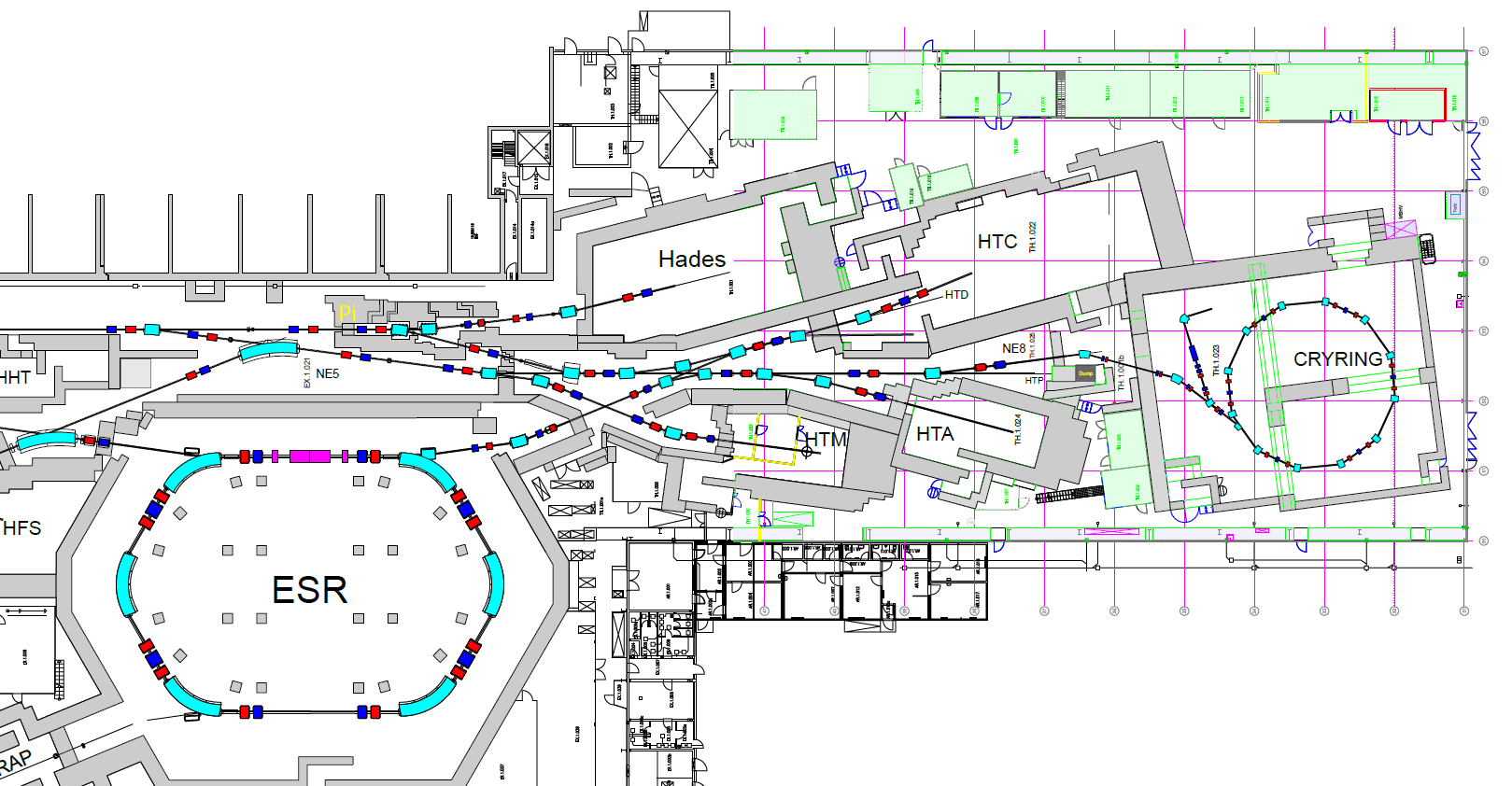 GHTCDF1
GHTDDF1
HTD Dump
GHTCDF3
Elektronik-Rack Oben
(Treppen, neben Atomphysikmesshütte)